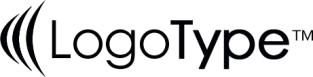 IF Centern P2012
Informationsmöte 240317
ALLPPT.com _ Free PowerPoint Templates, Diagrams and Charts
AGENDA
Välkomna
IF Centerns representant(er)
Övergripande bild av kommande verksamhet- Serie, cuper, träningstider m.m. 
Så här vill vi jobba med laget- ALM modellen- Attraktivt för alla 
Utvecklingssamtal
Enkät 2023 – sammanfattning
Finansiering till laget; nuläge – framtidFöräldrakommitté - Malin Hammarnäs
Övrigt
Tränare
Stefan Hoonk	070-600 60 53
Leif Saurow	076-106 26 21
Mattias Jönsson	070-969 93 37
Johan Liljekvist	070-307 70 07
Frans Jung	070-966 65 34
Mårten Niklasson	073-437 60 72
Planerad verksamhet
SERIESPELAntal lag: 2 stycken lag anmälda. Ett lag till ”12 år” och ett lag till ”11-12 år”. Vi kallar enligt rutin i sportadmin och divisionerna kommer att vara tillgängliga i appen min fotboll.
CUPERHorredscupen 	sönd 21 april		2 lagCup Halmstad	fre 10 maj 			1 lagLaxa Cupen 	26 - 28 juli			1 lagEskilscupen	2 – 4 augusti		1 lagIFC Cupen	5 – 6 oktober 		2 lag
Träningstider från 15 april:Måndagar 1830-2000 Stenstorpsplanen                                                             Onsdagar 1730-1900 B-plan
Så här vill vi jobba
ALM MODELLEN (Jim Thomson)
Prestationsfokus – inte resultatfokus 
Risker vid resultatfokusering
- Ofta leder det till en ökad oro hos spelaren vilket gör att resultatet blir sämre. När det som betyder mest av allt är att vinna så används helt för mycket energi åt att oroa sig för att förlora. Vid hög nivå av oro så begår de flesta fler misstag, och rädslan för att begå misstag gör att spelaren blir tveksam och försiktig. 
- Framgång i livet. Barn och ungdomar måste lära sig hantera både med -och motgångar. Att lära sig att komma igen efter man har misslyckats i fotbollen är både nyttigt där och då men bygger karaktär för framtiden. Risken vid fokus på resultat är att spelaren får svårare att hantera motgångar.
- Etiska val. Forskning visar att resultatfokusering hos idrottare hänger samman med lägre moral, sämre sportmannaskap samt att man var mer benägen att göra ”fula” saker på/mot motståndare för att vinna.
Prestationsfokus
ALM MODELLEN (Jim Thomson)
- AnsträngningFokus på ansträngning – gjorde jag mitt bästa? Gav jag/laget 100%? Vi vill självklart att alla spelare ska försöka sitt yttersta, både på träningar och matcher. Vi har pratat med killarna om att de alltid ska prestera ”max” av sin egen förmåga för att göra laget bättre, ställer de inte upp på detta så riskerar hela lagets prestation att bli sämre. Gäller både träning och match.
- LärandeFokus på lärande och ständig förbättring – då växer självförtroendet.Överlag lättare för enskild spelare att ta ansvar för sitt lärande än för vad som står på resultattavlan när matchen är över.
- MisstagMan ska inte vara rädd för att begå misstag – det är en del i att bli bättre. Spelare måste göra misstag och få lära sig av dem för att utvecklas bättre. Se svåra situationer som en utmaning, inte ett hinder.
Attraktivt för alla
Svenska fotbollsförbundet skriver t.ex. så här:
”Vidare är det svårt att i tidig ålder se vilka barn som kommer att bli framgångsrika som vuxna. Därför finns det inte heller någon långsiktig fotbollsmässig vinning med en tidig och permanent nivåindelning baserad på den fotbollsmässiga kunskapen.
I ungdomsfotbollen blir motiven till att spela fotboll mer och mer individuella. Successivt förändras en del spelares drivkraft till att alltmer handla om utveckling och att bli så bra som möjligt, medan andra motiveras mer av kompisarna och aktiviteten.”

Då vi vet, genom både observation och enkätsvar, att vi har båda typerna i vårt lag så vill vi ta ett lite annorlunda grepp om serierna i år.
- Nivåanpassade moment i träningen – likaså till del i matchspel
- Inga fasta, permanenta, lag – utan nivåanpassade med roterande spelare
Attraktivt för alla
- Spelare utvecklas bäst om de möter/är med spelare som befinner sig på ungefär samma nivå som en själv. Däremot inte sagt att det alltid behöver vara så!  En användbar modell är 25 – 50 – 25 %(”lägre” nivå – samma nivå – ”högre” nivå). 
-Det är det vi ska försöker sträva efter, både på träningar och matcher. 
Vi vill inte förlora någon kille för att de nästan aldrig får några bollkontakter, likadant vill vi inte förlora någon kille för att de nästan aldrig känner sig utmanade.
Det är det som är den svåra balansen, ”dilemmat”, och det är därför vi ibland bygger lagen på olika sätt.
Finansiering till laget; nuläge – framtid
Finanser behövs tex för :
Deltagande vid cuper
Gemensamma aktiviteter utanför planen för att bygga gemenskap
Föräldrakommittén
Dagens lagkassa – förslag på aktiviteter för att ”fylla på”.

Tvätt efter matcher

P2012 entré, kiosk och bollkallar 4 maj 14:00 samt 5 juli 18:45
Övrigt
Övrigt
P2012 träningsdag söndag 28/4, preliminärt mellan 0930 - 1530, kärlekens IP. Kallelse kommer och likt 2023 så ser vi     framför oss att vi behöver hjälp vid lunch med grillning och dylikt ifrån några          föräldrar.